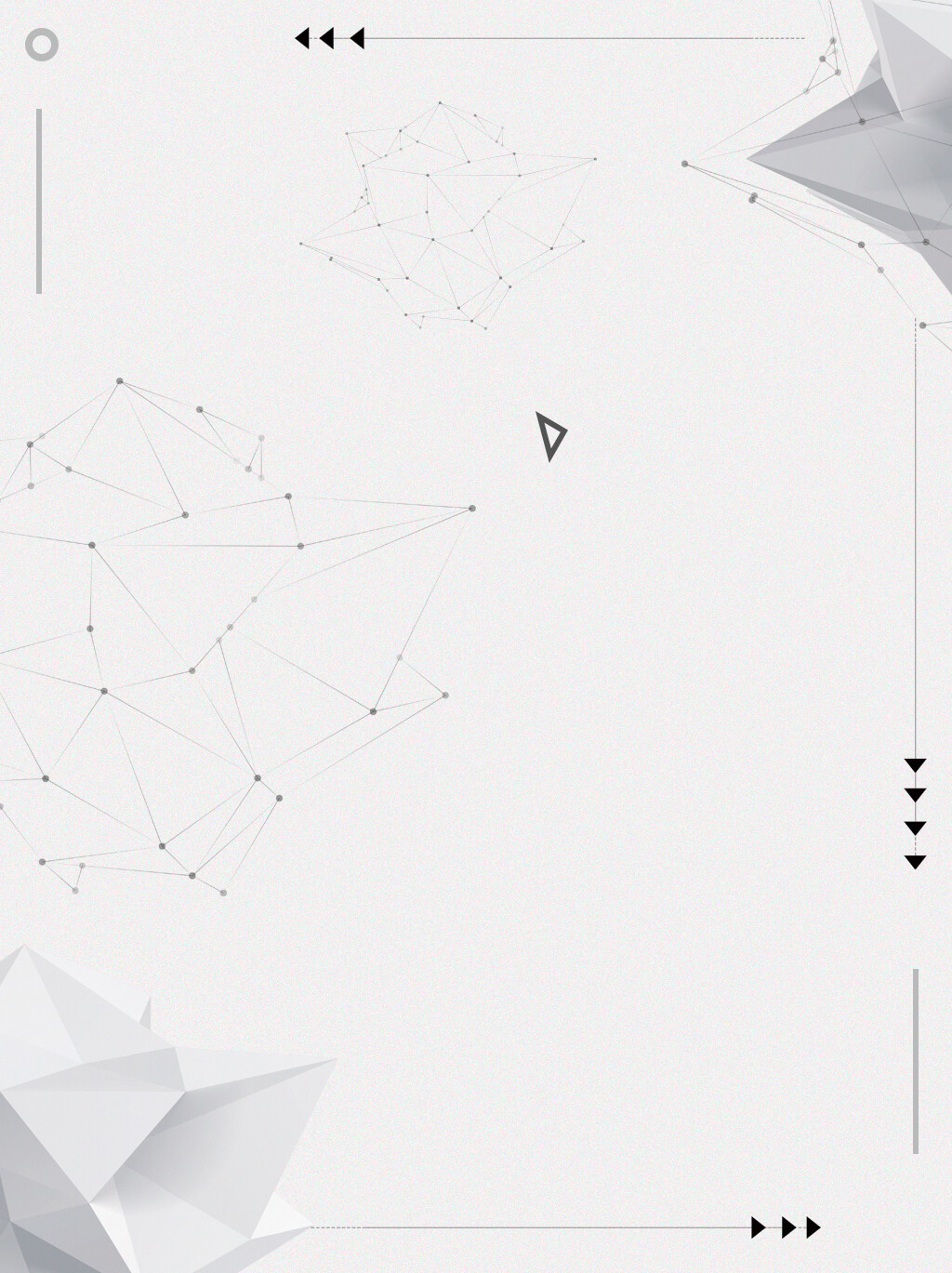 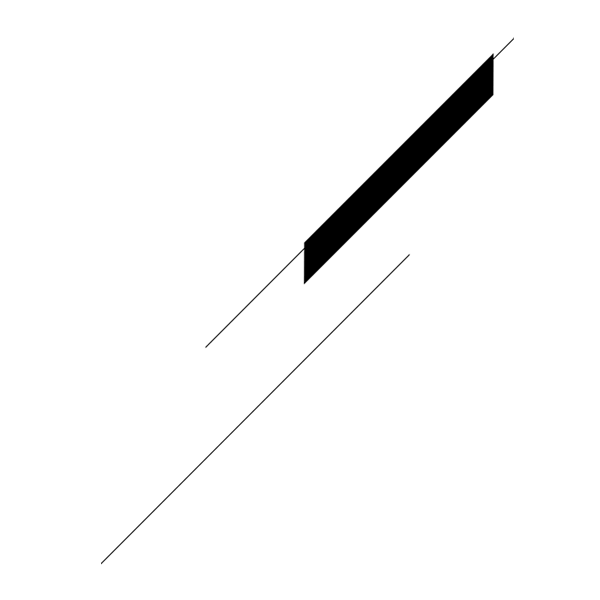 2 0 20
创意黑灰通用PPT模板
汇报人：xiazaii   时间：20xx.xx.xx
您的内容打在这里，或者通过复制您的文本后，在此框中选择粘贴。您的内容打在这里，或者通过复制您的文本后，在此框中选择粘贴。
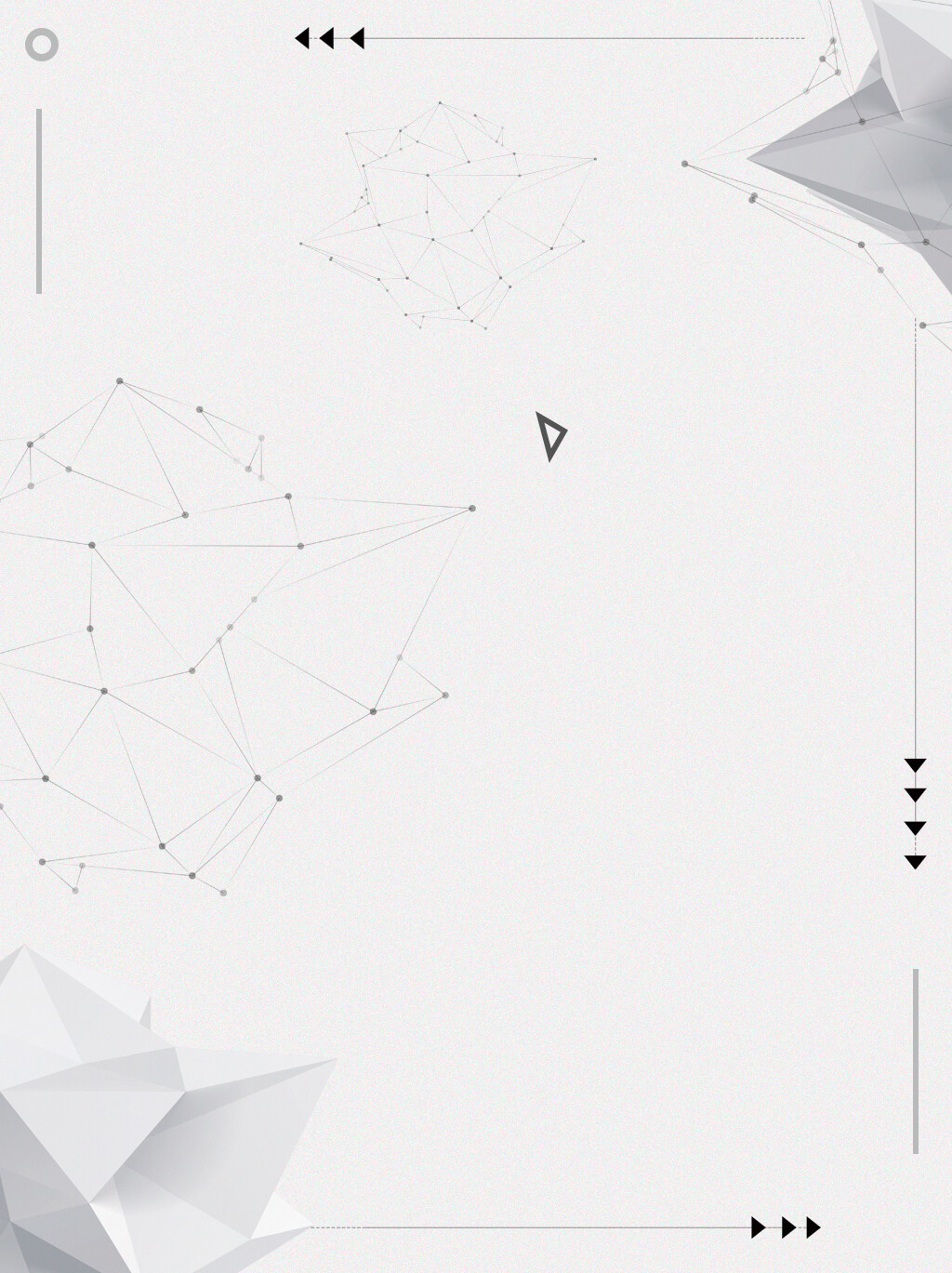 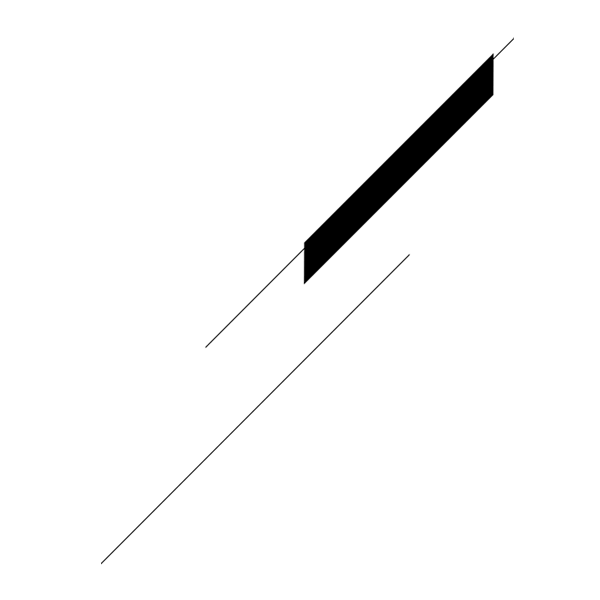 CONTENTS
公司简介
01
Click here to add your text here
02
培训内容
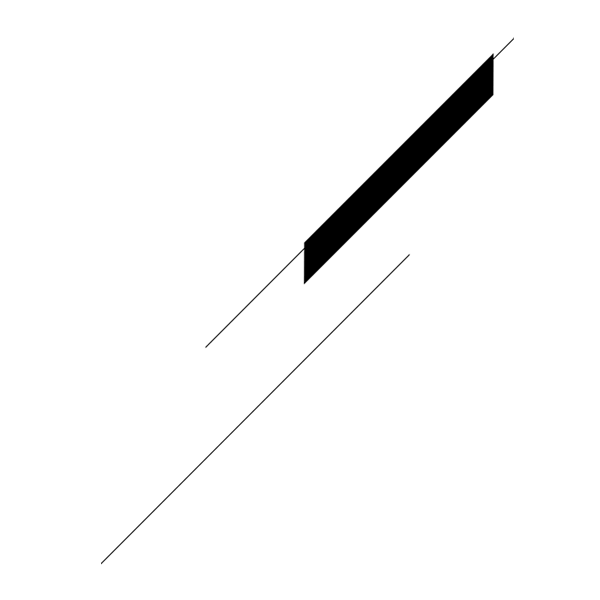 Click here to add your text here
03
培训目的
Click here to add your text here
04
目标计划
Click here to add your text here
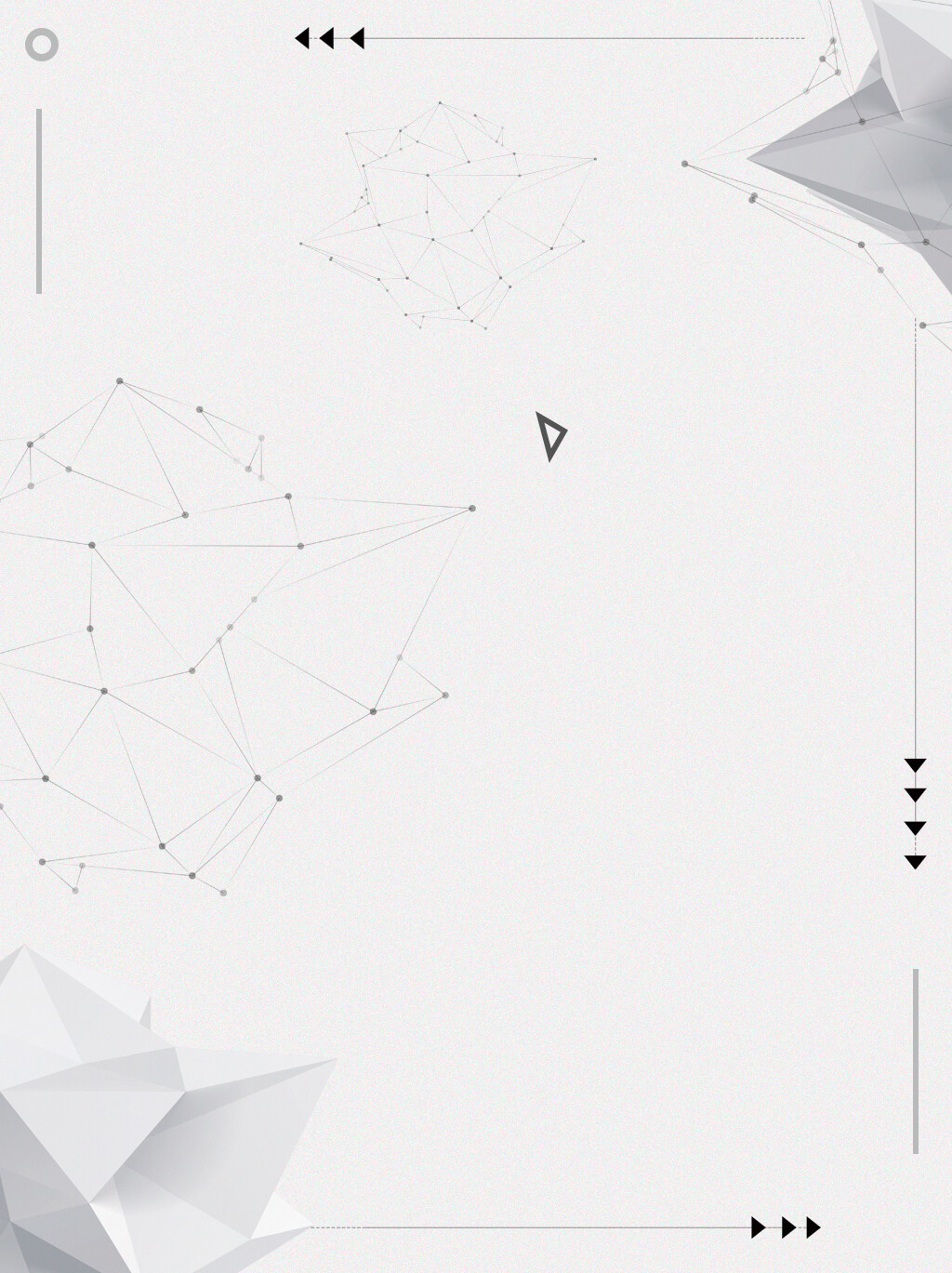 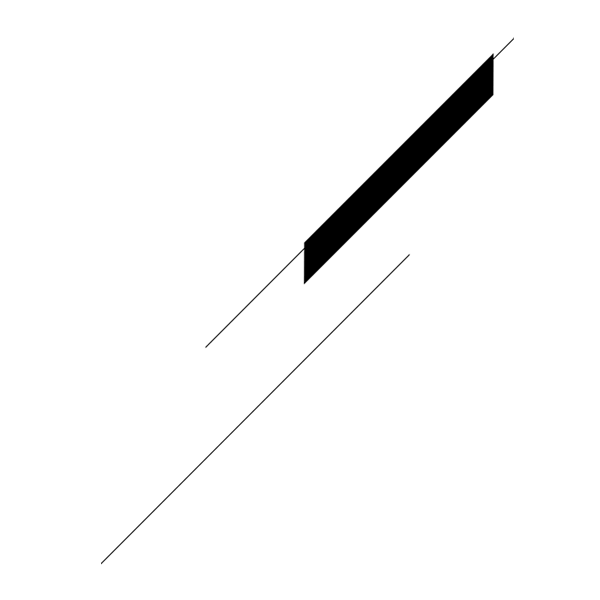 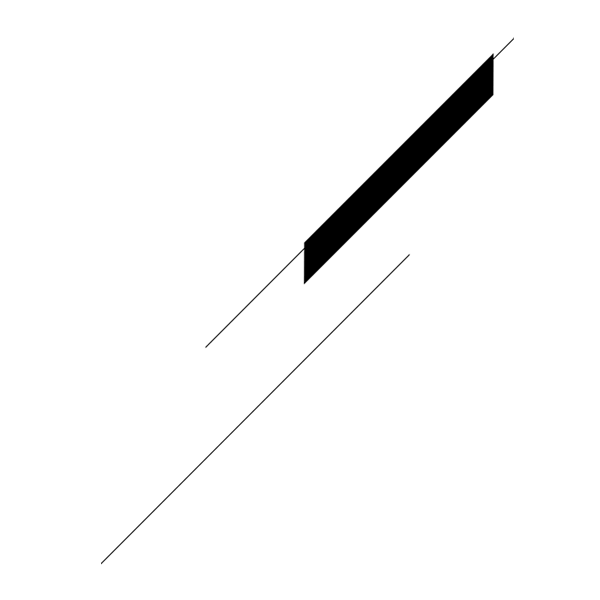 公司简介
01
您的内容打在这里，或者通过复制您的文本后，在此框中选择粘贴。您的内容打在这里，或者通过复制您的文本后，在此框中选择粘贴。
标题文本预设
标题文本预设
输入替换内容编辑文字输入替换内容编辑文字输入替换内容编辑文字
输入替换内容编辑文字输入替换内容编辑文字输入替换内容编辑文字
标题文本预设
标题文本预设
输入替换内容编辑文字输入替换内容编辑文字输入替换内容编辑文字
输入替换内容编辑文字输入替换内容编辑文字输入替换内容编辑文字
标题文本预设
标题文本预设
输入替换内容编辑文字输入替换内容编辑文字输入替换内容编辑文字
输入替换内容编辑文字输入替换内容编辑文字输入替换内容编辑文字
关键词
关键词
关键词
关键词
标题文本预设
标题文本预设
标题文本预设
标题文本预设
输入替换内容编辑文字输入替换内容编辑文字输入替换内容编辑文字
输入替换内容编辑文字输入替换内容编辑文字输入替换内容编辑文字
输入替换内容编辑文字输入替换内容编辑文字输入替换内容编辑文字
输入替换内容编辑文字输入替换内容编辑文字输入替换内容编辑文字
Flattening of the concept of the core meaning is: remove redundancy, messiness and multifarious adornment effect. Flattening of the concept of the core meaning is: remove redundancy, messiness and multifarious
发展前景
发展前景
公司特点
发展前景
输入替换内容编辑文字输入替换编辑文字输入替换内容编辑文字输入替换编辑文字
输入替换内容编辑文字输入替换编辑文字输入替换内容编辑文字输入替换编辑文字
输入替换内容编辑文字输入替换编辑文字输入替换内容编辑文字输入替换编辑文字
输入替换内容编辑文字输入替换编辑文字输入替换内容编辑文字输入替换编辑文字
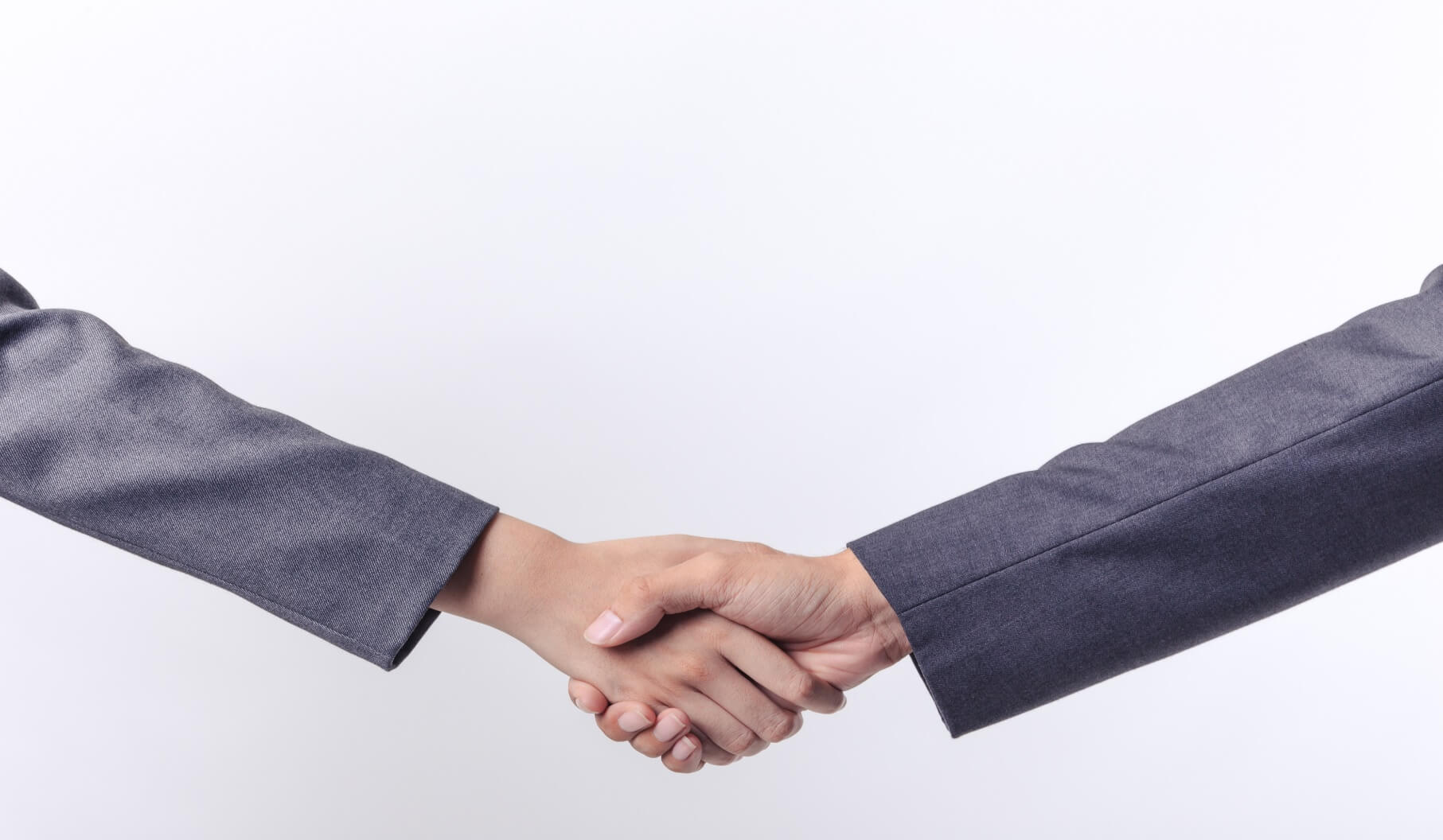 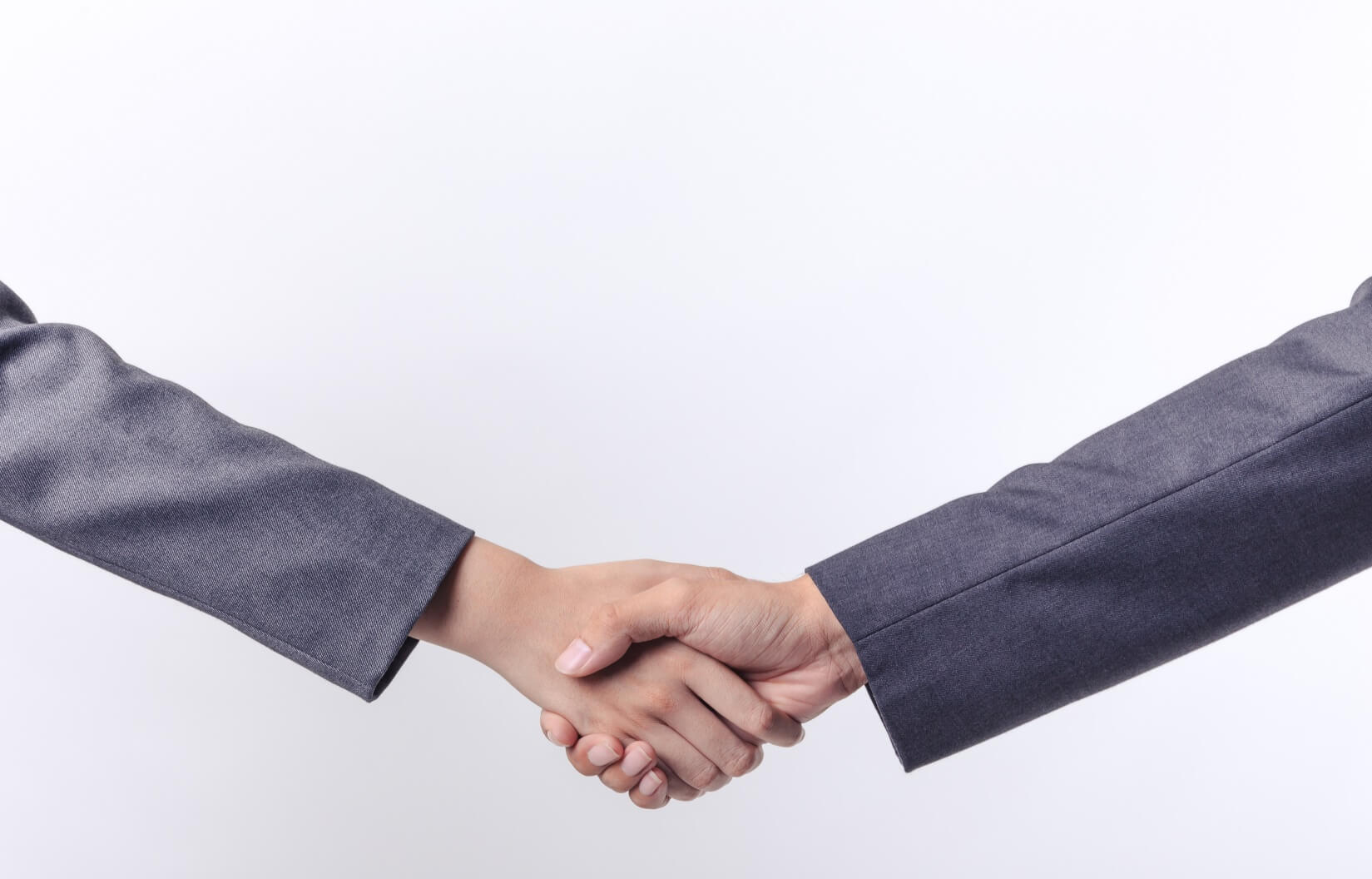 WRITE HEREYOUR TITLE
The user can demonstrate on a projector or computer, or print the presentation and make it into a film to be used in a wider field
标题文本预设
输入替换内容编辑文字输入替换内容编辑文字输入替换内容编辑文字
标题文本预设
输入替换内容编辑文字输入替换内容编辑文字输入替换内容编辑文字
标题文本预设
输入替换内容编辑文字输入替换内容编辑文字输入替换内容编辑文字
标题文本预设
输入替换内容编辑文字输入替换内容编辑文字输入替换内容编辑文字
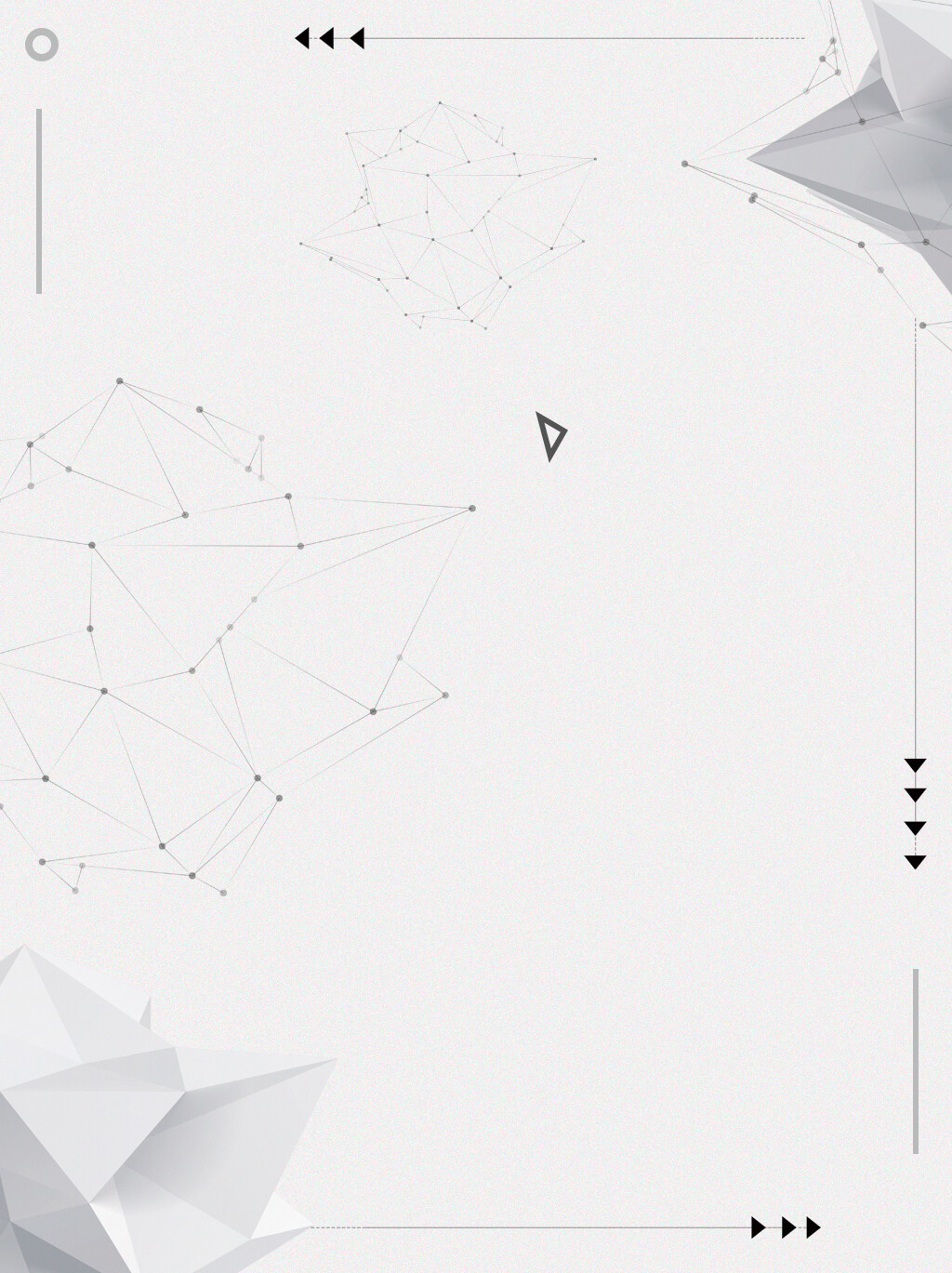 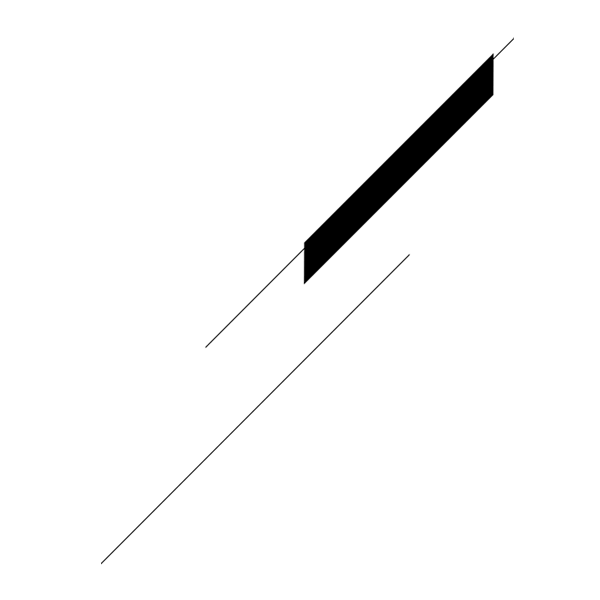 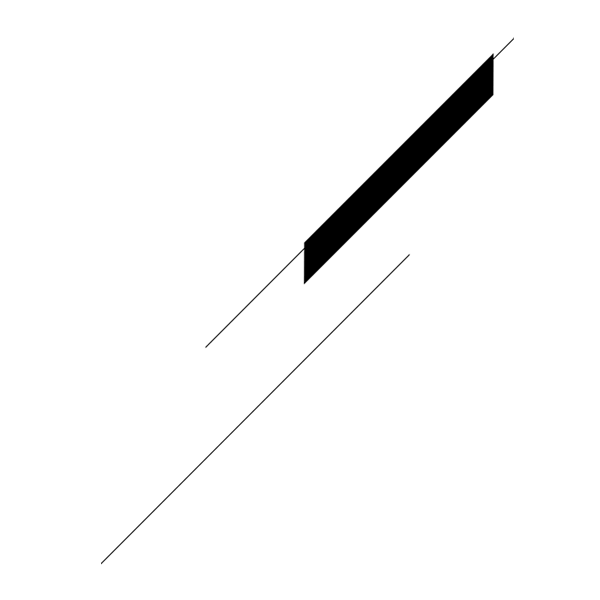 培训内容
02
您的内容打在这里，或者通过复制您的文本后，在此框中选择粘贴。您的内容打在这里，或者通过复制您的文本后，在此框中选择粘贴。
标题文本预设
输入替换58pc.com输入替换58pc.com
TEXT HERE
TEXT HERE
TEXT HERE
TEXT HERE
标题文本预设
输入替换58pc.com输入替换58pc.com
标题文本预设
标题文本预设
输入替换58pc.com输入替换58pc.com
输入替换58pc.com输入替换58pc.com
83%
40%
83%
38%
86%
20%
90%
87%
39%
81%
Flattening of the concept of the core meaning is: remove redundancy, messiness and multifarious adornment effect. Flattening of the concept of the core meaning is: remove redundancy, messiness and multifarious
Title
Suitable for all category, Lorem Ipsum is not simply random text.
此处添加您的标题
35%
Title
55%
Suitable for all category, Lorem Ipsum is not simply random text.
20%
Title
输入替换58pc.com输入替换58pc.com输入替换58pc.com输入替换58pc.com输入替换58pc.com输入替换58pc.com输入替换58pc.com输入替换58pc.com输入替换58pc.com输入替换58pc.com输入替换58pc.com输入替换58pc.com
Suitable for all category, Lorem Ipsum is not simply random text.
10%
45%
Title
Suitable for all category, Lorem Ipsum is not simply random text.
标题文本预设
标题文本预设
输入替换编辑文字输入替换编辑文字输入替换编辑文字
95%
标题文本预设
标题文本预设
输入替换编辑文字输入替换编辑文字输入替换编辑文字
标题文本预设
标题文本预设
标题文本预设
输入替换编辑文字输入替换编辑文字输入替换编辑文字
标题文本预设
标题文本预设
输入替换编辑文字输入替换编辑文字输入替换编辑文字
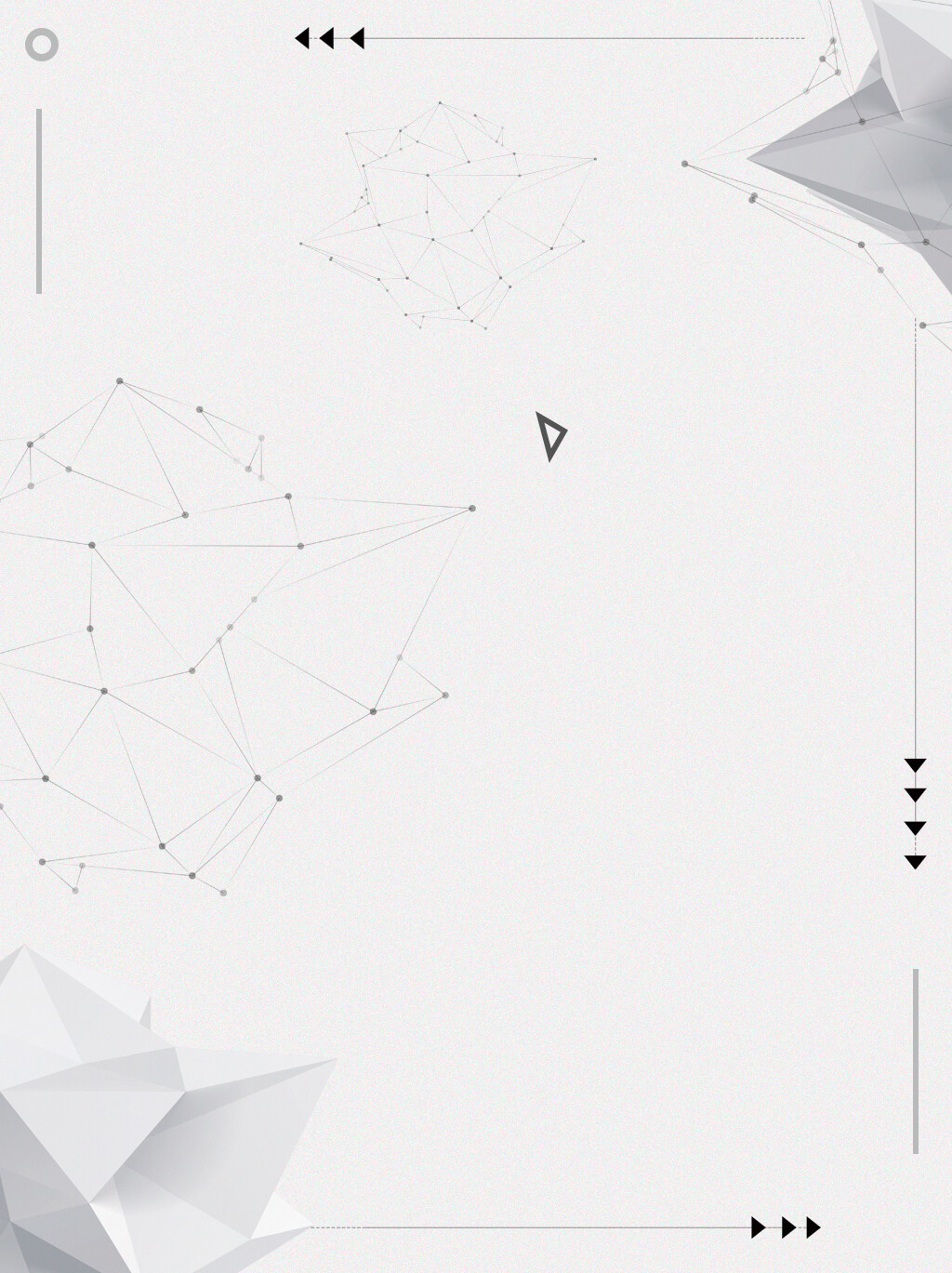 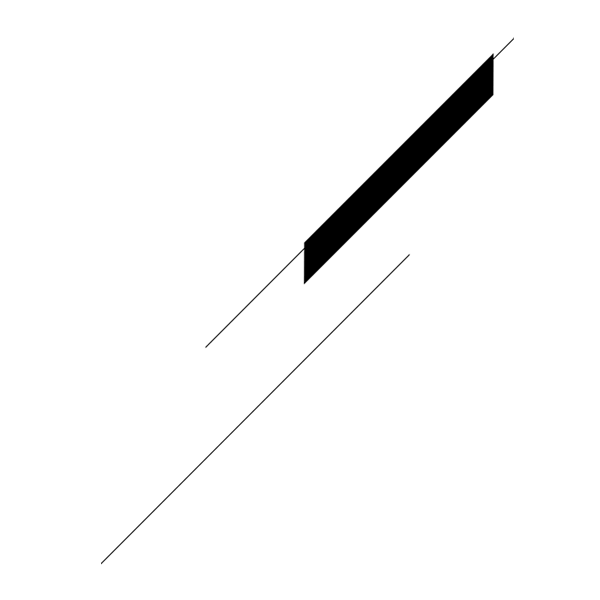 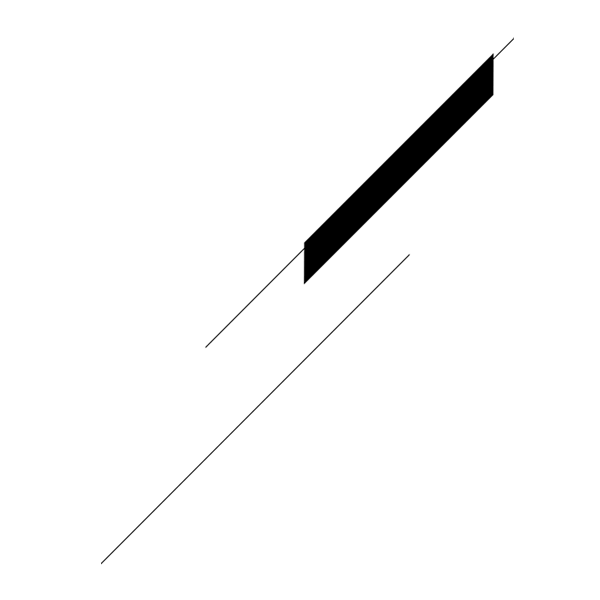 培训目的
03
您的内容打在这里，或者通过复制您的文本后，在此框中选择粘贴。您的内容打在这里，或者通过复制您的文本后，在此框中选择粘贴。
标题文本预设
输入替换58pc.com输入替换58pc.com输入替换58pc.com
标题文本预设
输入替换58pc.com输入替换58pc.com输入替换58pc.com
标题文本预设
输入替换58pc.com输入替换58pc.com输入替换58pc.com
Adobe Photoshop
90%
Consulting Web
75%
标题文本预设
Wordpress
55%
Business Plan
40%
输入替换58pc.com输入替换58pc.com输入替换58pc.com
输入替换内容编辑文字输入替换内容编辑文字输入替换内容编辑文字
标题文本预设
输入替换内容编辑文字输入替换内容编辑文字输入替换内容编辑文字
网  络
标题文本预设
输入替换内容编辑文字输入替换内容编辑文字输入替换内容编辑文字
培  训
工  作
标题文本预设
输入替换内容编辑文字输入替换内容编辑文字输入替换内容编辑文字
读  书
会  议
标题文本预设
输入替换内容编辑文字输入替换内容编辑文字输入替换内容编辑文字
添加说明文字
添加说明文字
添加标题

输入替换内容编辑文字输入替换内容编辑文字输入替换内容编辑文字输入替换内容编辑文字输入替换内容编辑文字输入替换内容编辑文字
15%
添加文本
95%
添加文本
35%
添加文本
标题文本预设
输入替换内容编辑文字输入替换内容编辑文字输入替换内容编辑文字输入替换内容编辑文字输入替换内容编辑文字输入替换内容编辑文字输入替换内容编辑文字输入替换内容编辑文字输入替换内容编辑文字
文字内容
文字内容
42%
58%
文字内容
标题文本预设
标题文本预设
输入替换内容编辑文字输入替换内容编辑文字输入替换内容编辑文字
输入替换内容编辑文字输入替换内容编辑文字输入替换内容编辑文字
文字内容
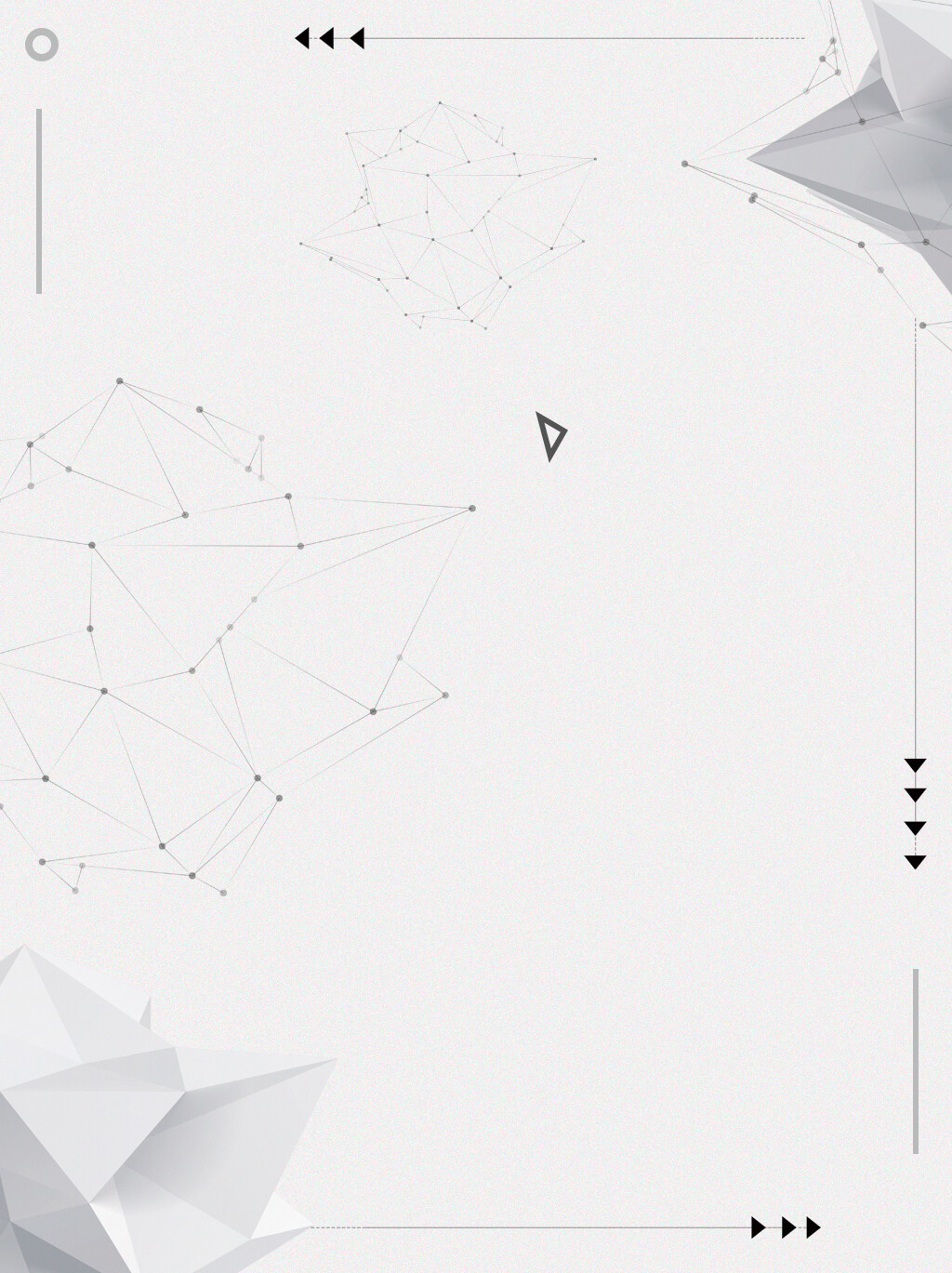 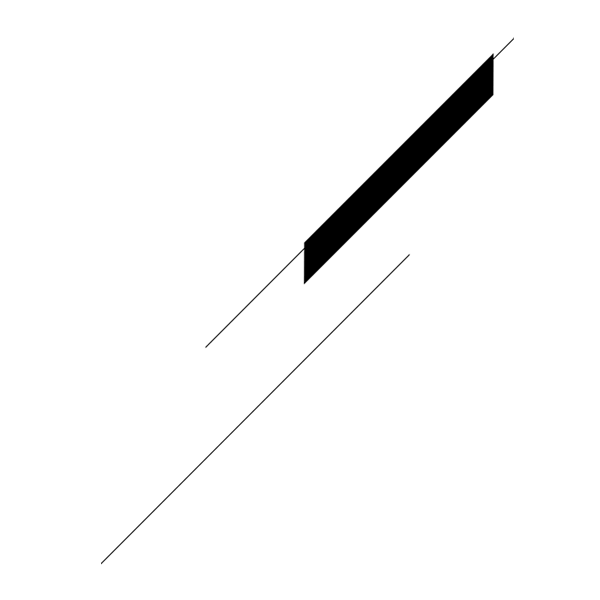 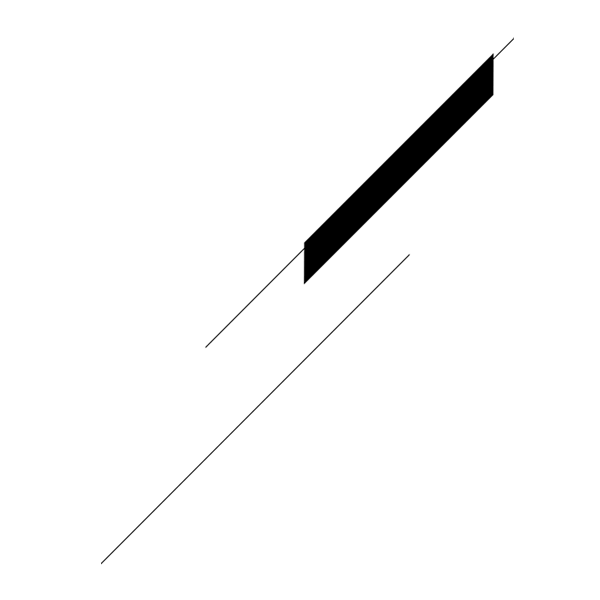 目标计划
04
您的内容打在这里，或者通过复制您的文本后，在此框中选择粘贴。您的内容打在这里，或者通过复制您的文本后，在此框中选择粘贴。
标题文本预设
标题文本预设
标题文本预设
输入替换内容编辑文字输入替换内容编辑文字输入替换内容编辑文字
输入替换内容编辑文字输入替换内容编辑文字输入替换内容编辑文字
输入替换内容编辑文字输入替换内容编辑文字输入替换内容编辑文字
01
03
05
02
04
标题文本预设
标题文本预设
输入替换内容编辑文字输入替换内容编辑文字输入替换内容编辑文字
输入替换内容编辑文字输入替换内容编辑文字输入替换内容编辑文字
标题文本预设
输入替换内容编辑文字输入替换内容编辑文字输入替换内容编辑文字
标题文本预设
输入替换内容编辑文字输入替换内容编辑文字输入替换内容编辑文字
标题文本预设
输入替换内容编辑文字输入替换内容编辑文字输入替换内容编辑文字
标题文本预设
输入替换内容编辑文字输入替换内容编辑文字输入替换内容编辑文字
标题文本预设
输入替换内容编辑文字输入替换内容编辑文字输入替换内容编辑文字
请替换文字内容
输入替换内容编辑文字输入替换内容编辑文字输入替换内容编辑文字输入替换内容编辑文字
50%
62%
75%
45%
90%
04
03
标题文本预设
标题文本预设
输入替换内容编辑文字输入替换内容编辑文字输入替换内容编辑文字
输入替换内容编辑文字输入替换内容编辑文字输入替换内容编辑文字
05
02
标题文本预设
标题文本预设
输入替换内容编辑文字输入替换内容编辑文字输入替换内容编辑文字
输入替换内容编辑文字输入替换内容编辑文字输入替换内容编辑文字
06
01
标题文本预设
标题文本预设
输入替换内容编辑文字输入替换内容编辑文字输入替换内容编辑文字
输入替换内容编辑文字输入替换内容编辑文字输入替换内容编辑文字
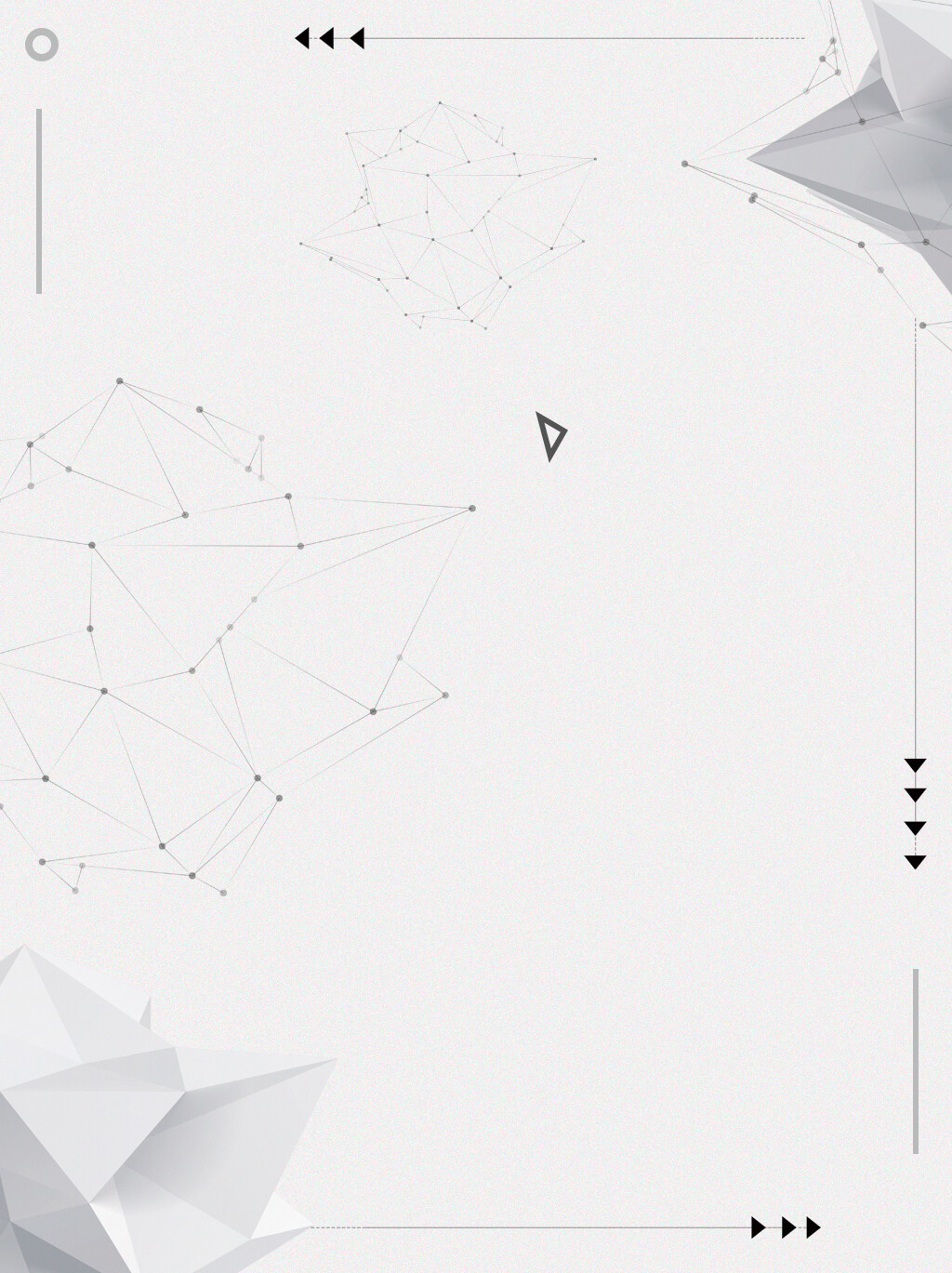 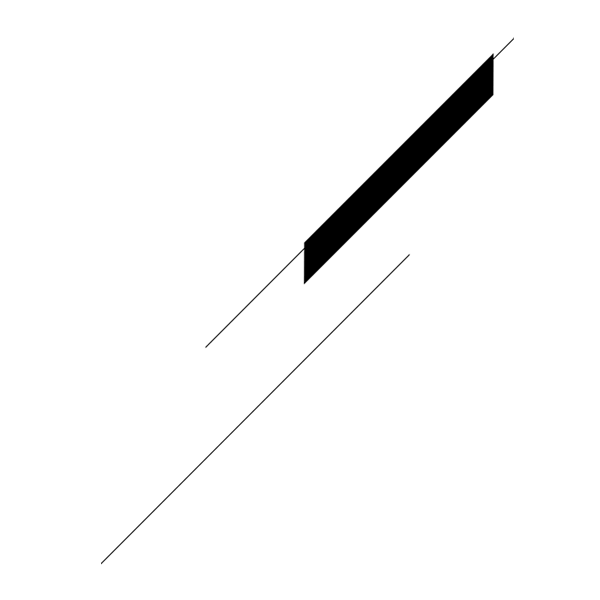 2 0 20
THANKS~
汇报人：优品PPT   时间：20xx.xx.xx
您的内容打在这里，或者通过复制您的文本后，在此框中选择粘贴。您的内容打在这里，或者通过复制您的文本后，在此框中选择粘贴。